Урок  по  теме: «Сера  и  ее свойства »
Класс:  9 
                    Учитель: Ладонин С.А.
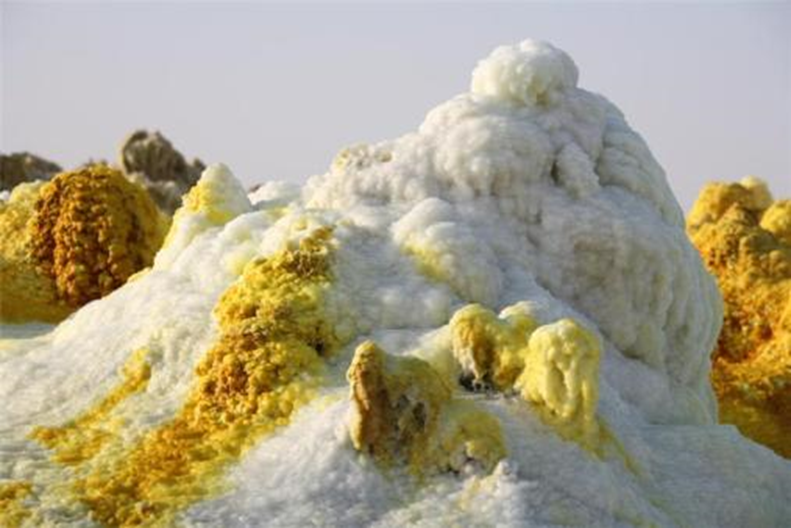 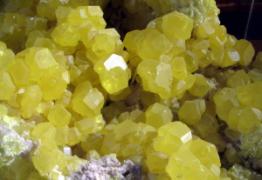 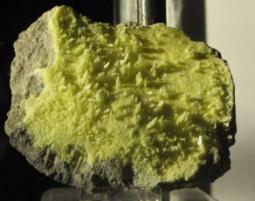 Сера
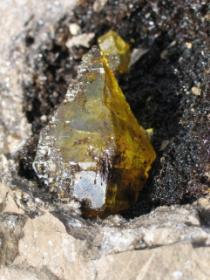 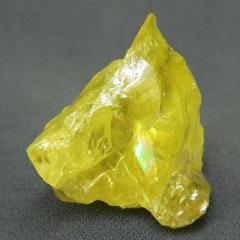 Положение в Периодической системе:
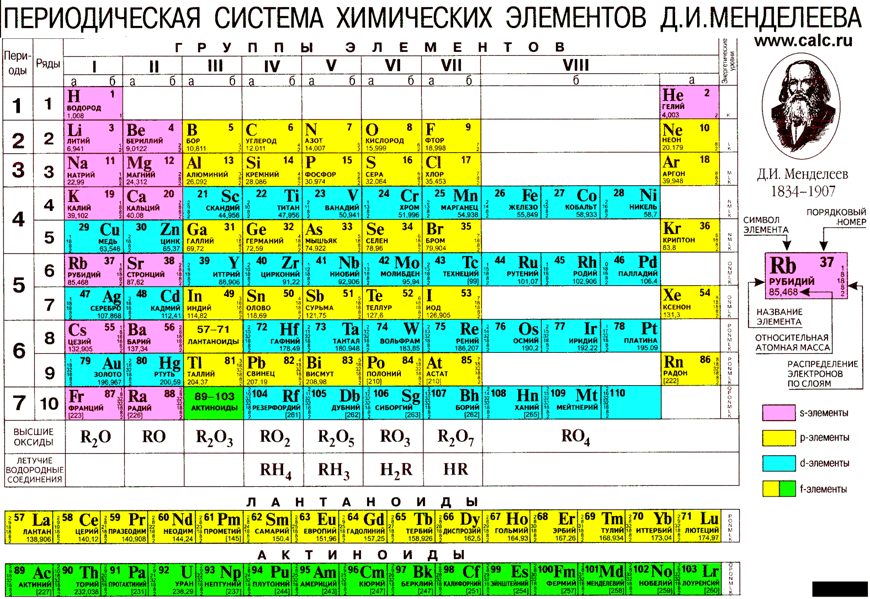 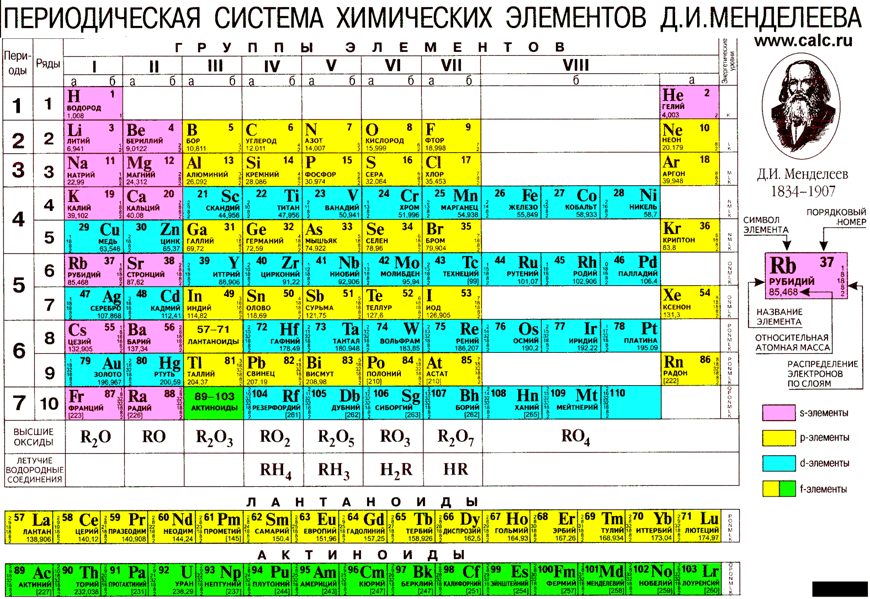 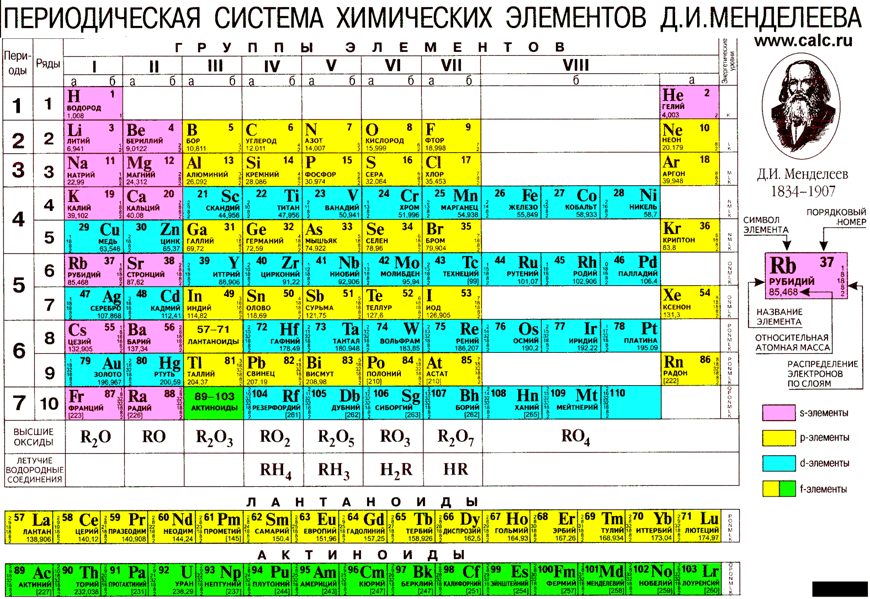 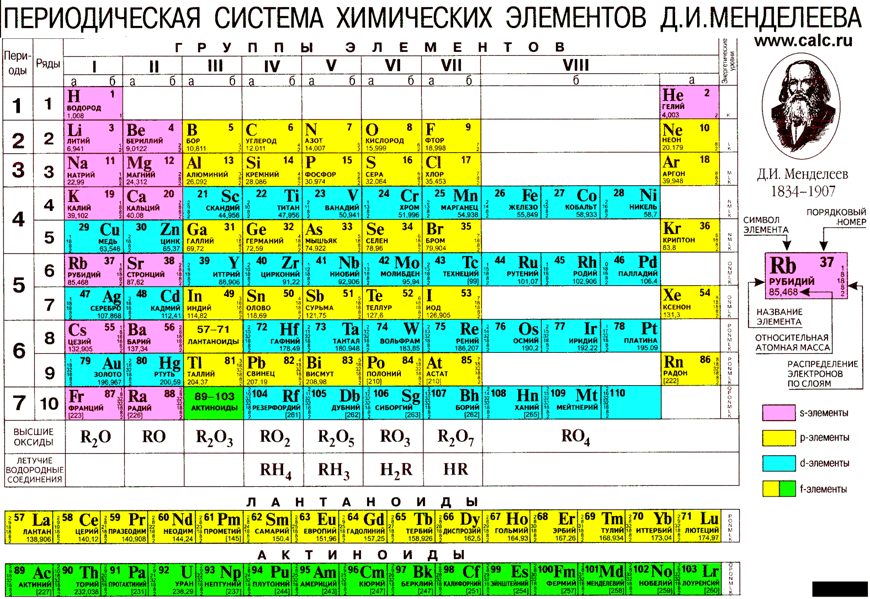 Сера:
Порядковый номер № 16
Период : 3 период
Группа: VI группа, главная подгруппа
Строение атома серы:
S
32
+16
2
8
6
3d0
3p4
3s2
2p6
2s2
1s2
Валентные возможности- II;
VI.
IV;
1s2 2s22p6 3s23p4
Краткая электронная запись-
Нахождение серы в природе.
Серный колчедан 
                     (пирит FеS2)
Сера самородная (S)
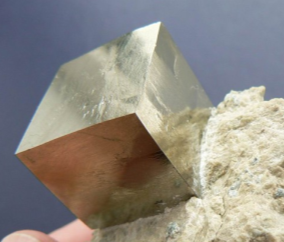 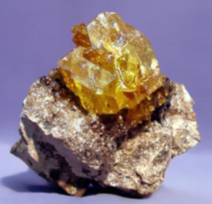 S
Цинковая обманка
(сфалерит  ZnS)
Свинцовый блеск
(галенит PbS)
Киноварь (HgS)
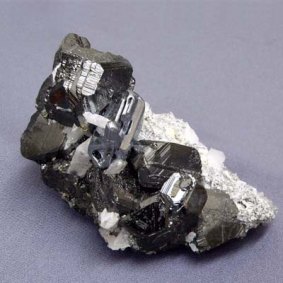 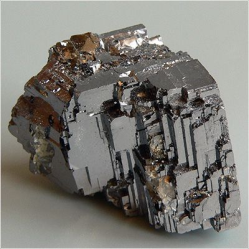 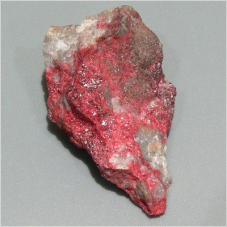 Сера самородная
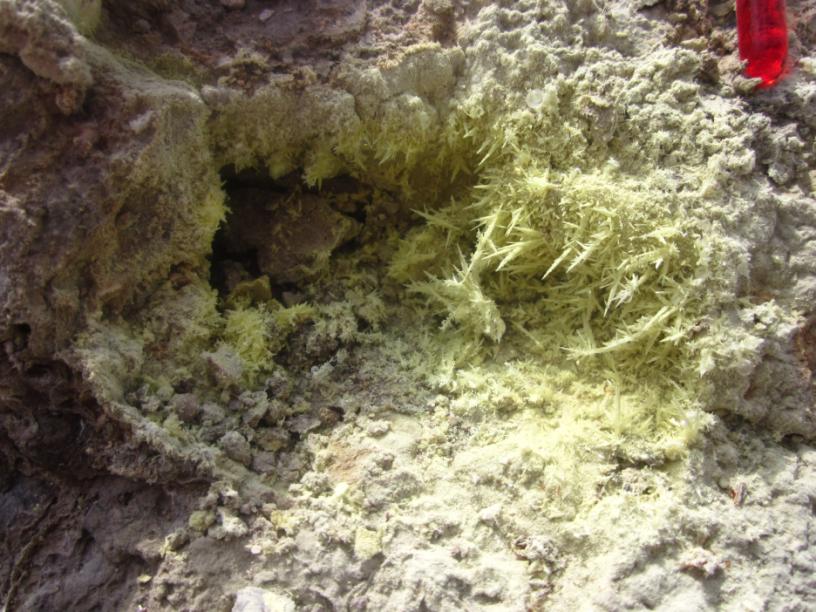 Сера самородная
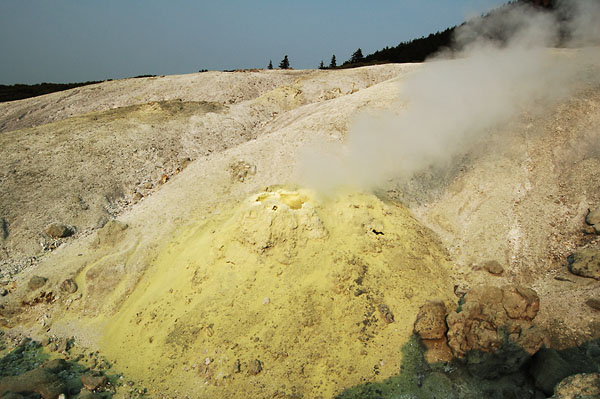 Сера самородная
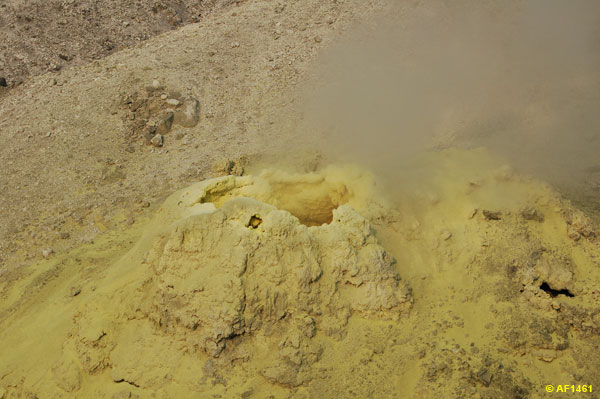 Сера самородная
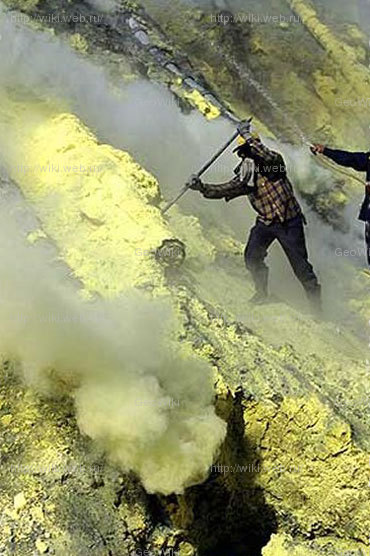 Сера самородная
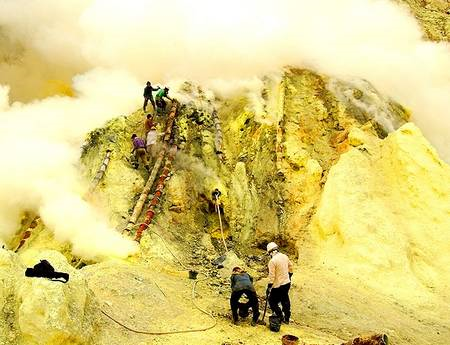 Историческая справка.
Cера встречается в природе в свободном (самородном) состоянии,  
поэтому она была известна человеку уже в глубокой древности.
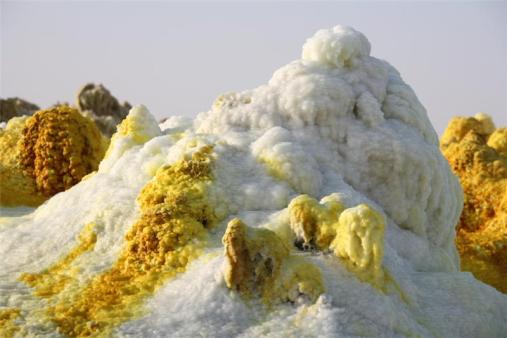 Сера привлекала внимание характерной окраской, голубым цветом пламени и специфическим запахом, возникающим при горении (запах сернистого газа).
Историческая справка
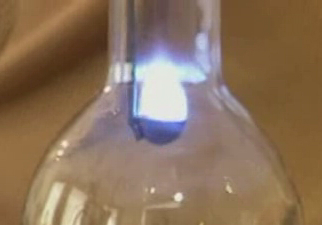 Считалось, что горящая сера отгоняет нечистую силу. 

В Библии говорится об использовании серы для очищения грешников.
Применение горящей серы для дезинфекции упоминается Гомером.
В Древнем Риме с помощью сернистого газа отбеливали ткани. 
Издавна использовалась сера в медицине — ее пламенем окуривали больных, ее включали в состав различных мазей для лечения кожных заболеваний.
Историческая справка
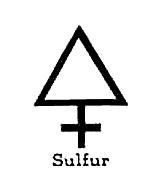 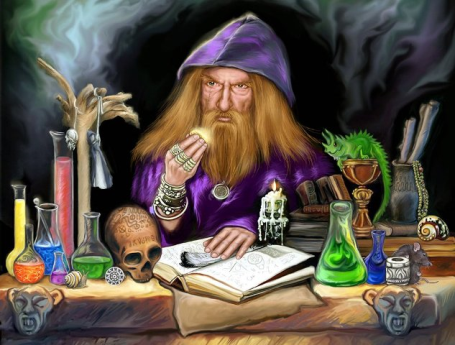 В 11 в. 
алхимики 
полагали, что 
металлы, в том 
числе золото и серебро, состоят из находящихся в различных соотношениях серы и ртути.
Поэтому сера играла важную роль в попытках алхимиков найти «философский камень» и превратить недрагоценные металлы в драгоценные. 
В 16 в. Парацельс считал серу наряду с ртутью и «солью» одним из основных «начал» природы, «душою» всех тел.
Историческая справка.
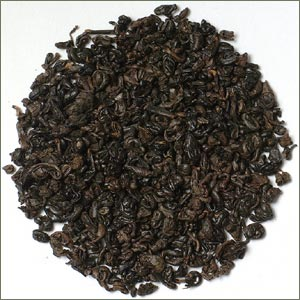 Практическое значение серы резко возросло после того, как изобрели черный порох 
(в состав которого обязательно входит сера).
Византийцы в 673 г., защищая                   
                           Константинополь,  
                           сожгли флот неприятеля с помощью так называемого   греческого огня — смеси селитры, серы, смолы и других  веществ — пламя которого не гасилось водой. 
В средние века в Европе применялся черный порох, по составу близкий к смеси греческого огня.
Аллотропия серы.
кристаллическая
пластическая
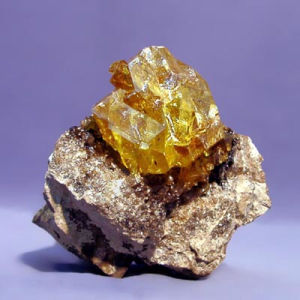 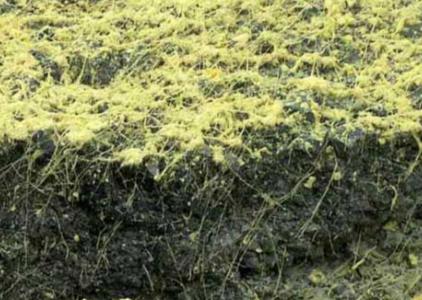 Физические свойства.
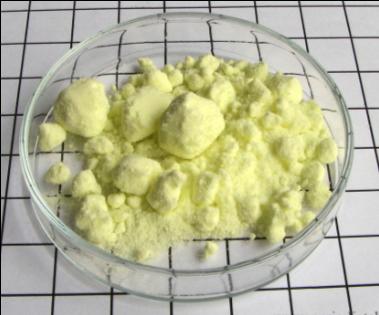 — твердое агрегатное 
                      состояние
— желтого цвета
— не растворима в воде
— не смачивается водой 
     (ФЛОТация)
— растворяется в 
            органических 
                 растворителях
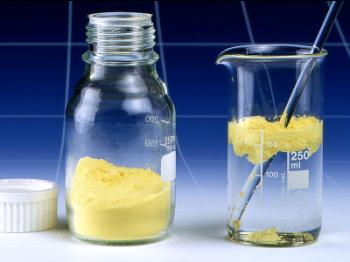 Химические свойства.
Химические свойства.
Химические свойства.
Химические свойства.
Химические свойства.
Химические свойства.
Химические свойства.
Химические свойства.
Применение серы.
Производство спичек
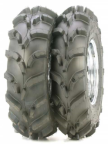 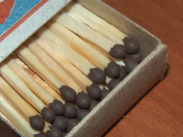 Медицина
S
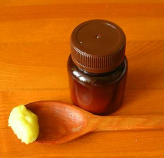 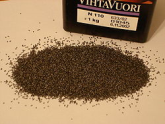 Борьба с вредителями
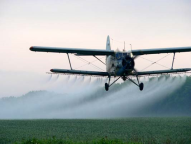 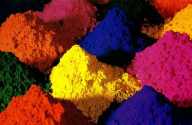